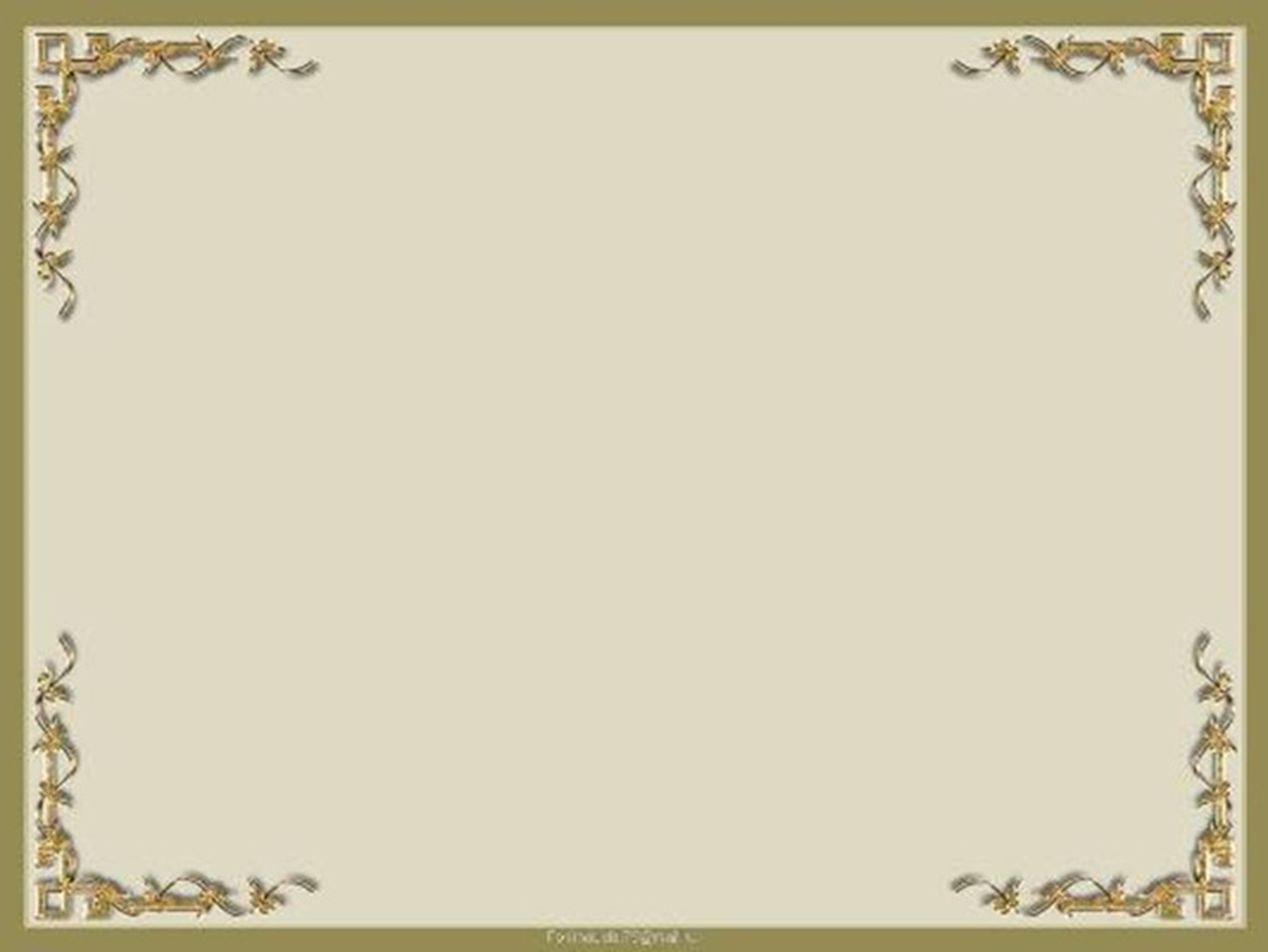 БОУ ОО СПО «Мезенский педагогический колледж»
Открытый урок по литературе по теме 

«Философская лирика 
Федора Ивановича Тютчева»
Преподаватель: Посохина О.В.
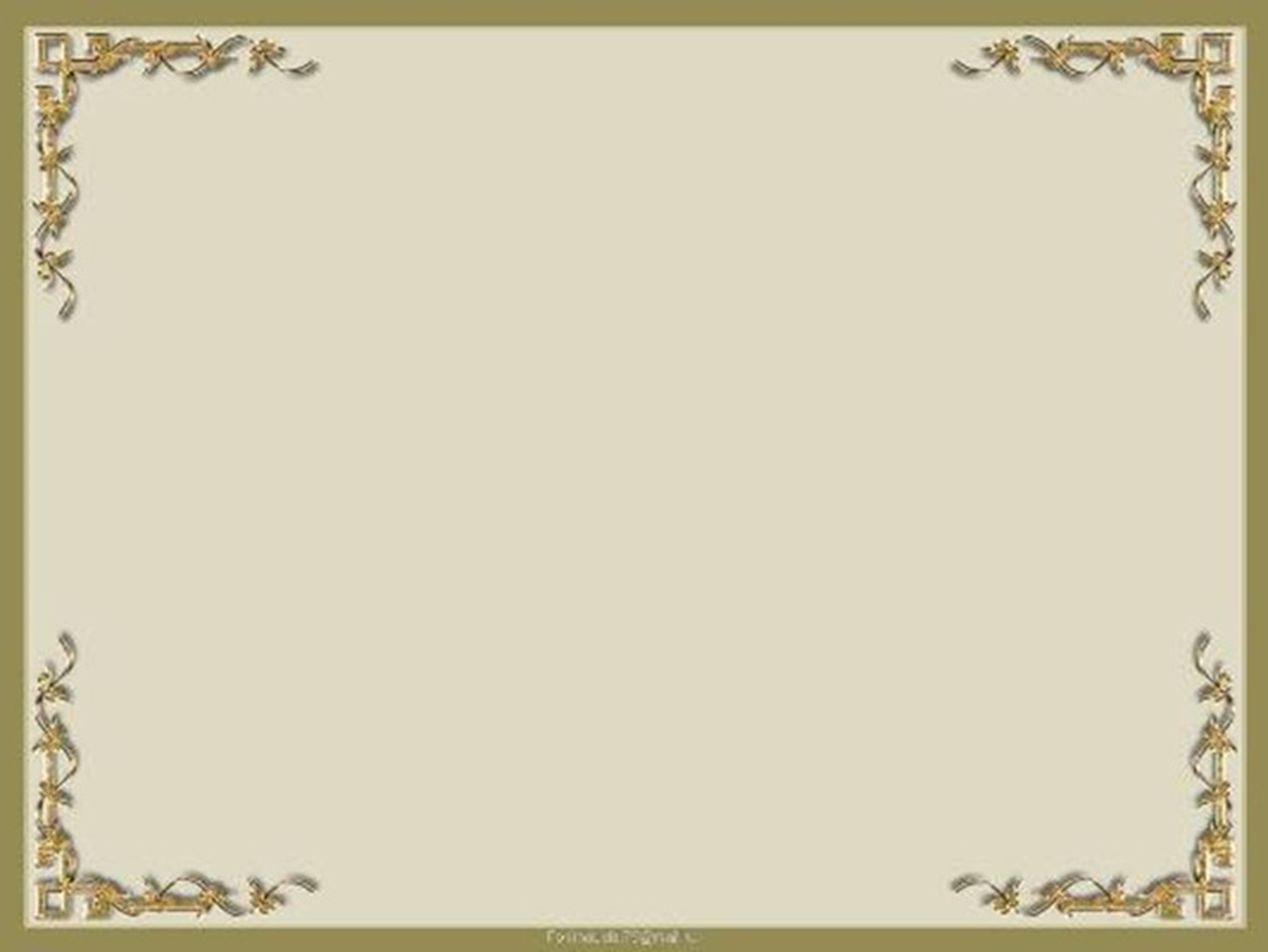 Федор Иванович Тютчев 
(1803 – 1873 гг.)
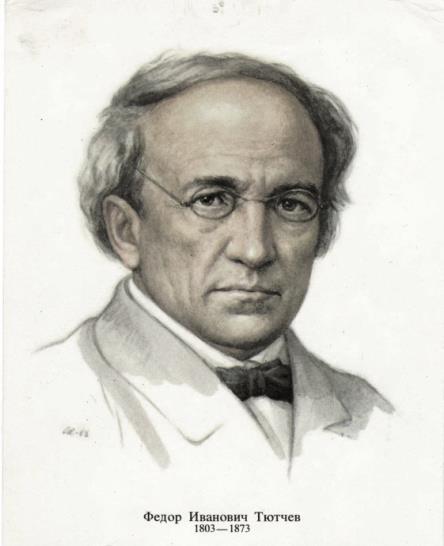 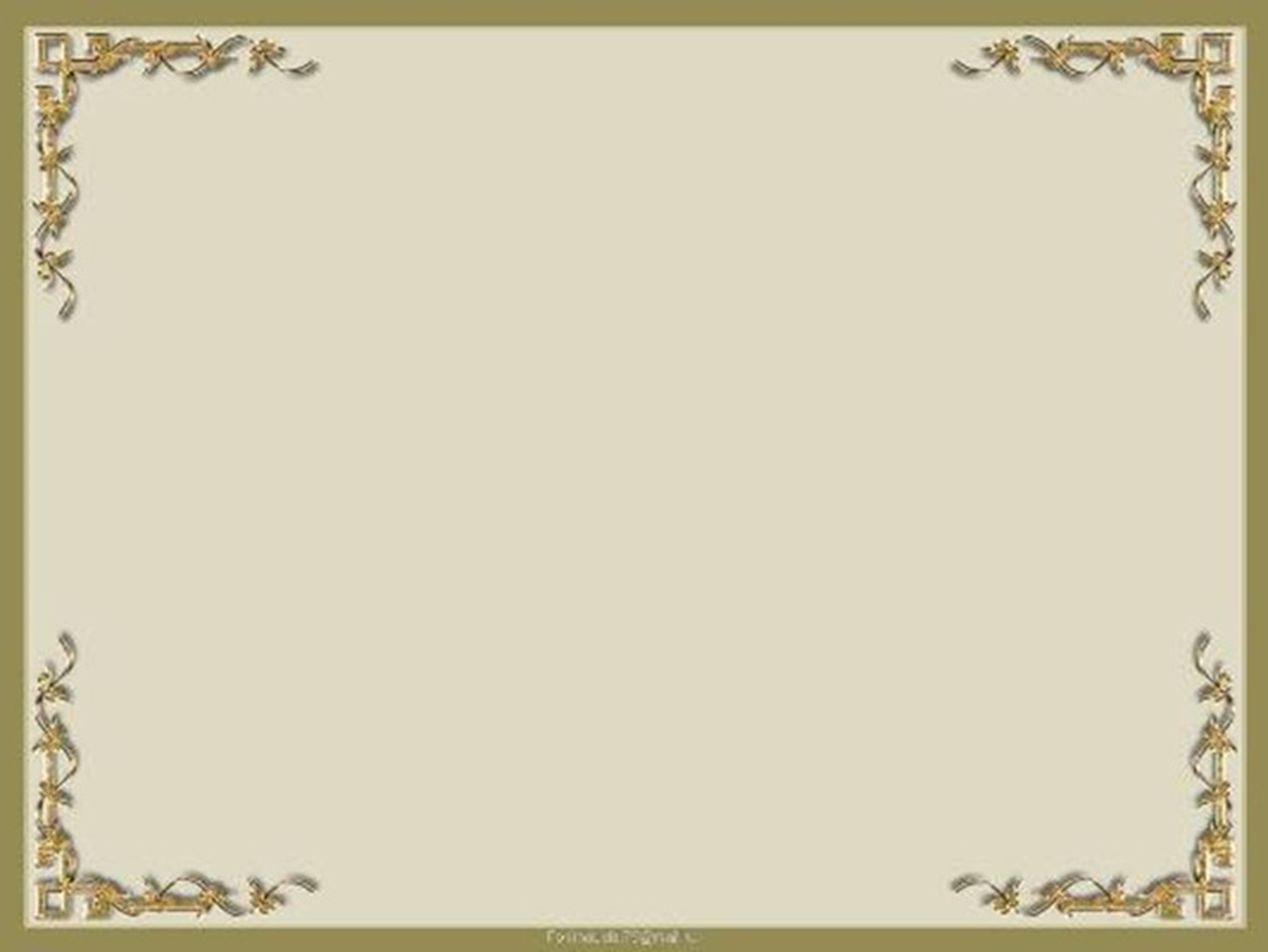 Гавриил Романович Державин
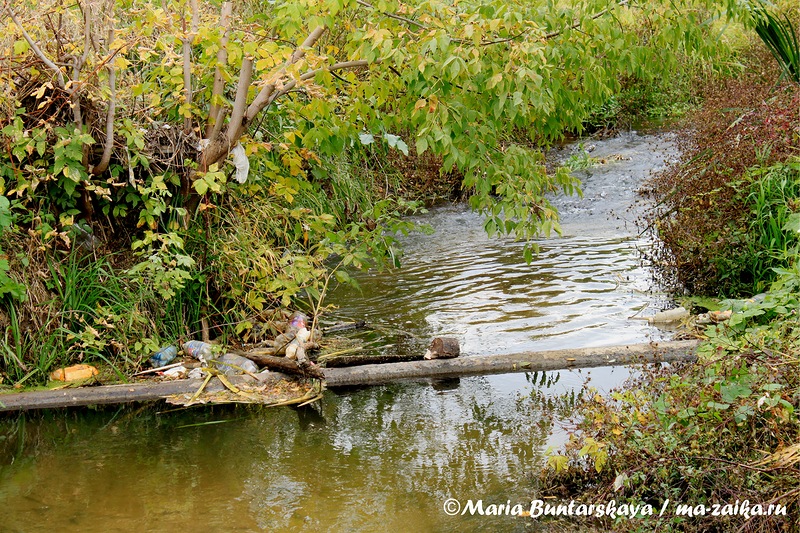 Река времен в своем стремленьиУносит все дела людейИ топит в пропасти забвеньяНароды, царства и царей.А если что и остаетсяЧрез звуки лиры и трубы,То вечности жерлом пожретсяИ общей не уйдет судьбы.
6 июля 1816
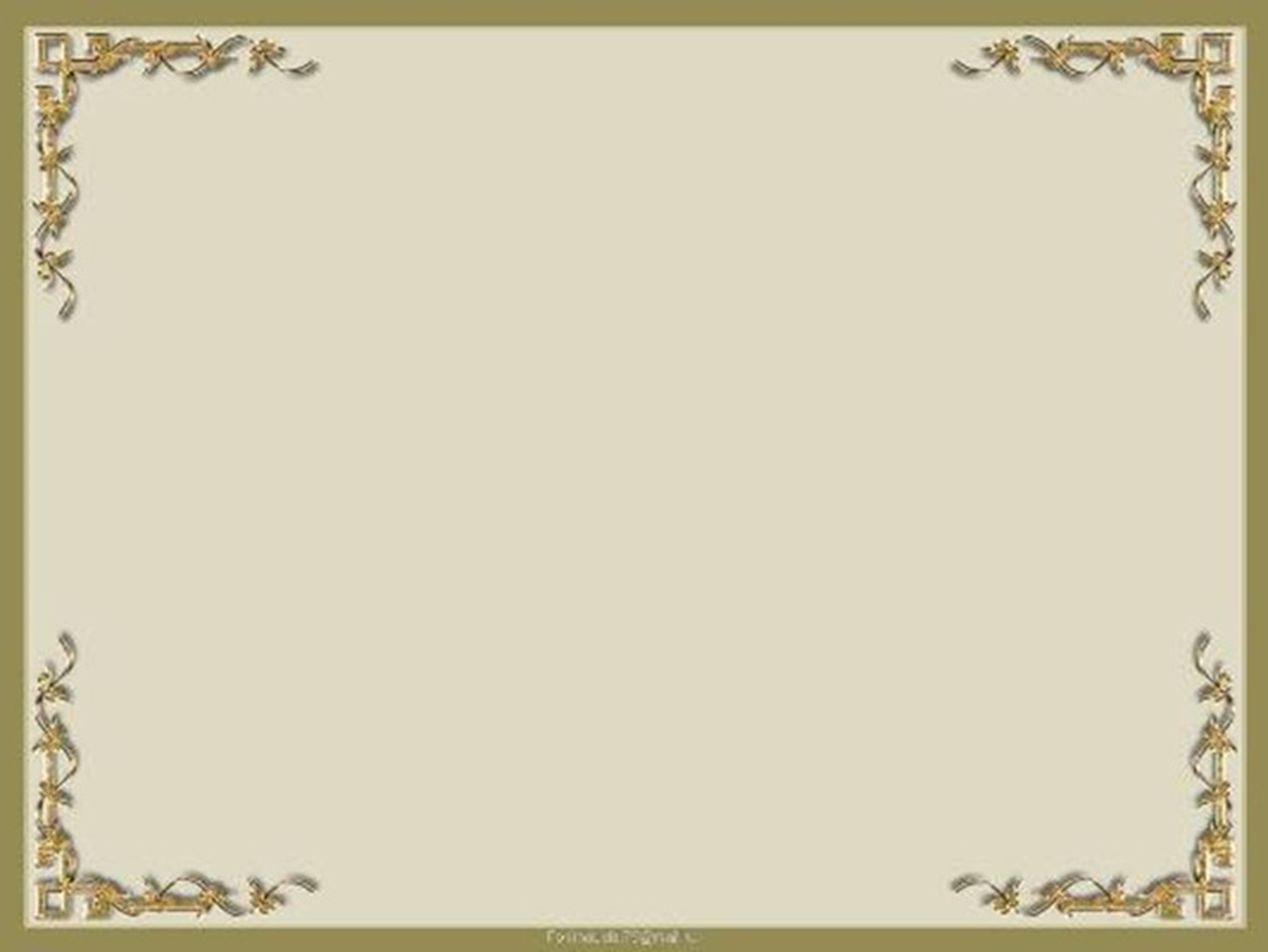 Федор Иванович Тютчев
На новый 1816 год
О Время! Вечности подвижное зерцало! –
Все рушится, падёт под дланию твоей!..
Сокрыт предел твой и начало
От слабых смертного очей!..
Века рождаются и исчезают снова,
Одно столетие стирается другим;
Что может избежать от гнева Крона злого?
Что может устоять пред грозным богом сим?..
Начало 1816
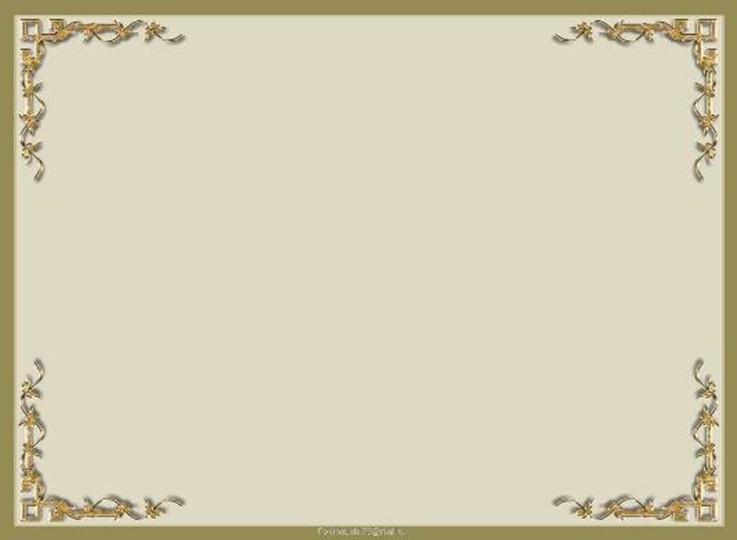 Время
 как философская категория
1. Время – основная форма существования материи; «…бытие вне времени есть … величайшая бессмыслица» (Ф. Энгельс.)
2. Время имеет одно измерение. Время выражает последовательность существования сменяющих друг друга явлений.
3. Время необратимо – всегда идет от прошлого к будущему.
4. Сущностью Времени является движение; материя, движение и Время неотделимы.
5. Время объективно; вне и независимо от нашего сознания, а наше познание приспосабливается к объективному Времени.
6. Течение Времени зависит от скорости движения тел и изменяется в зависимости от нее.
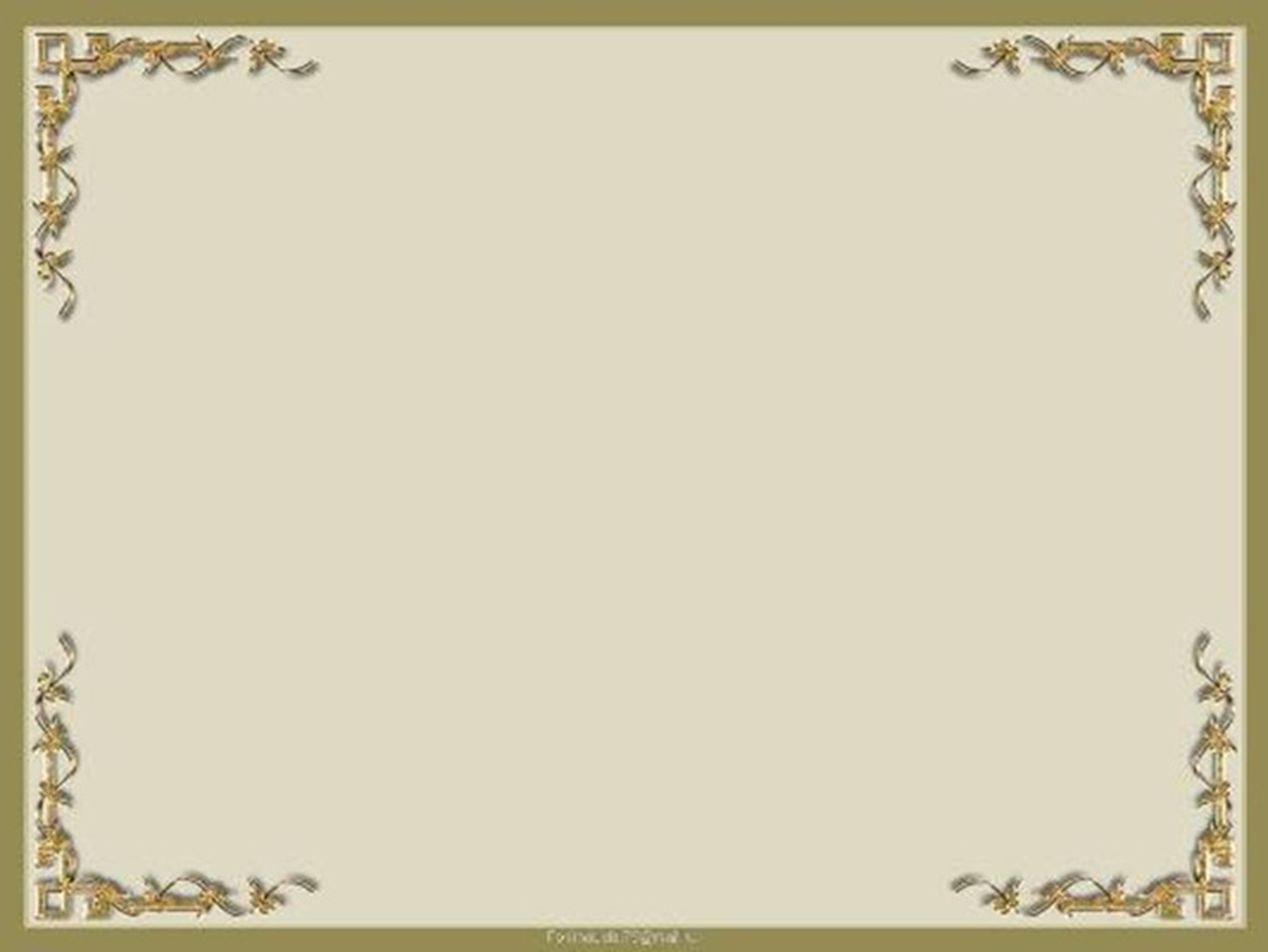 «Век» как форма времени в творчестве Ф.И. Тютчева
Стихотворения «Нет веры к вымыслам чудесным…», «На камень жизни роковой…», «Приветствие духа», «Наш век», «В небе тают облака…» и другие.
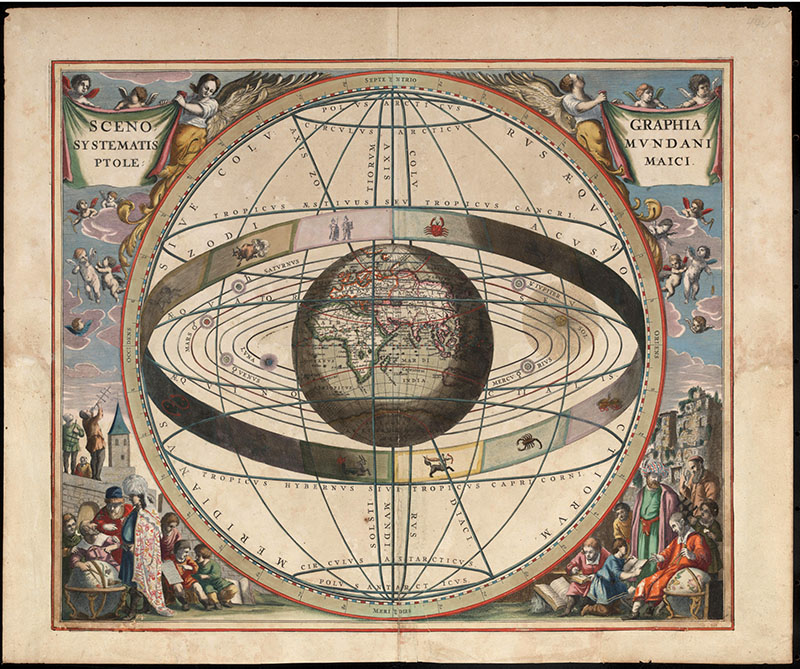 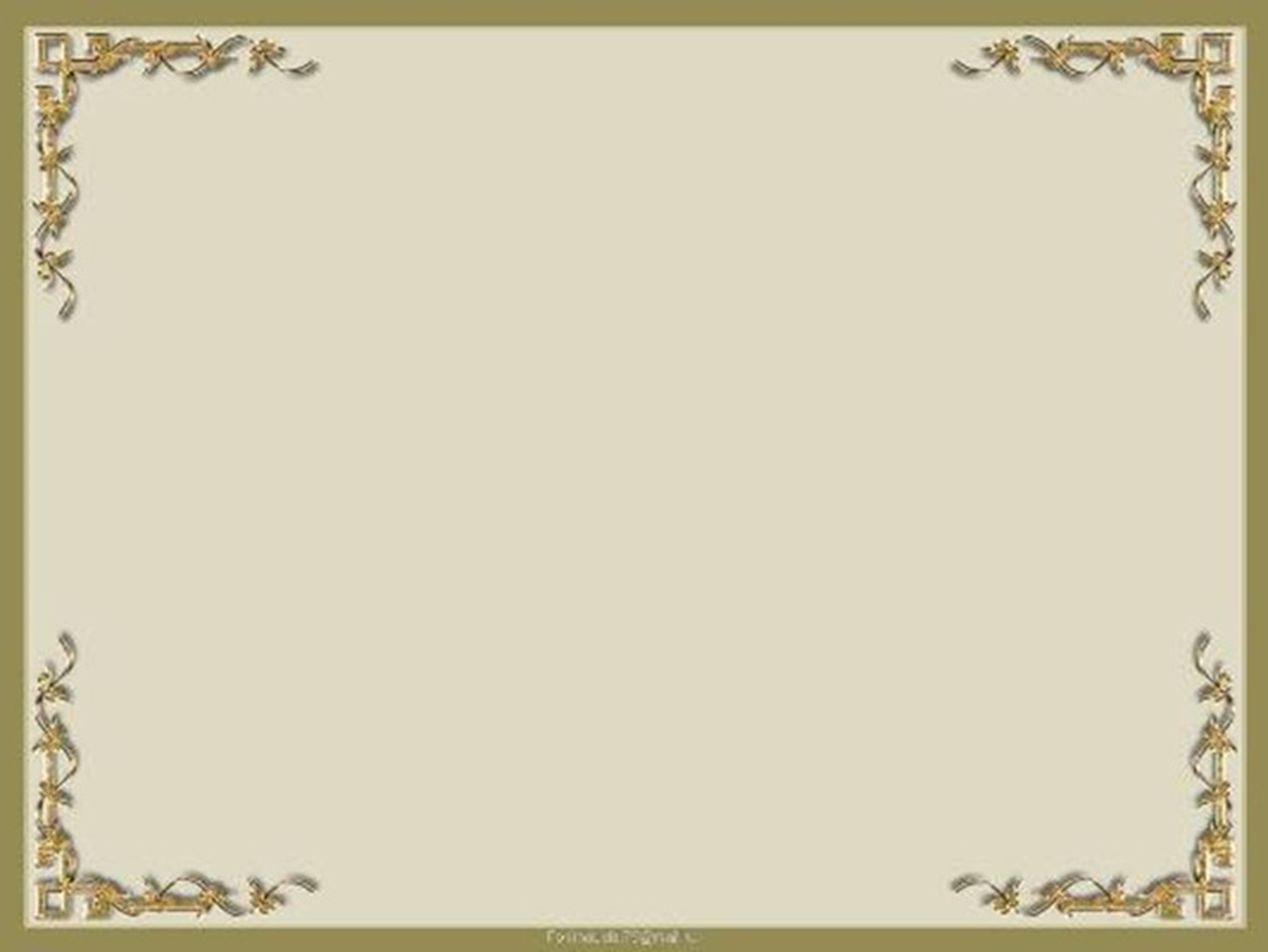 «Год» как форма времени в творчестве Ф.И. Тютчева
Стихотворения «В альбом друзьям», «Русской женщине», «Наполеон», «Сто лет» и так далее.
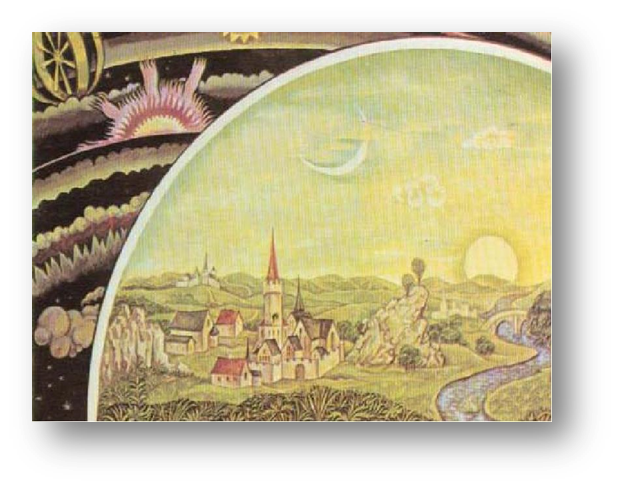 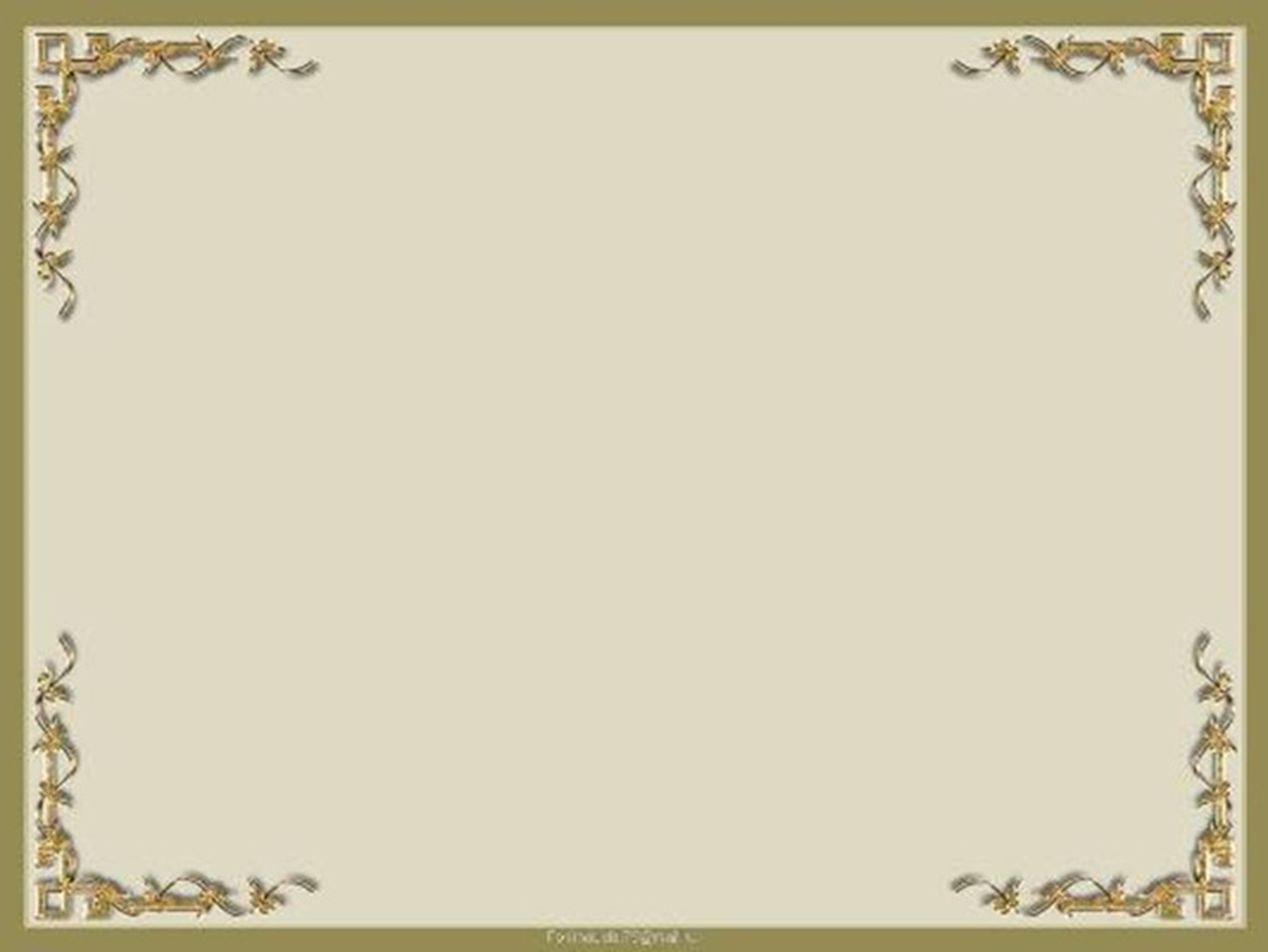 «Час» как форма времени в творчестве Ф.И. Тютчева
Стихотворения «Видение», «Бессонница», «Море и утес», «Рассвет».
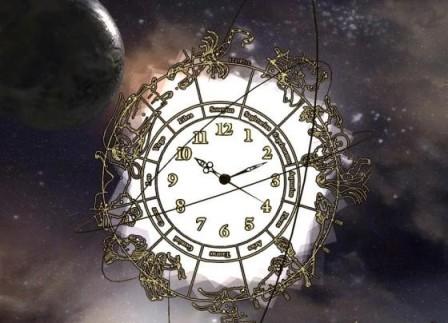 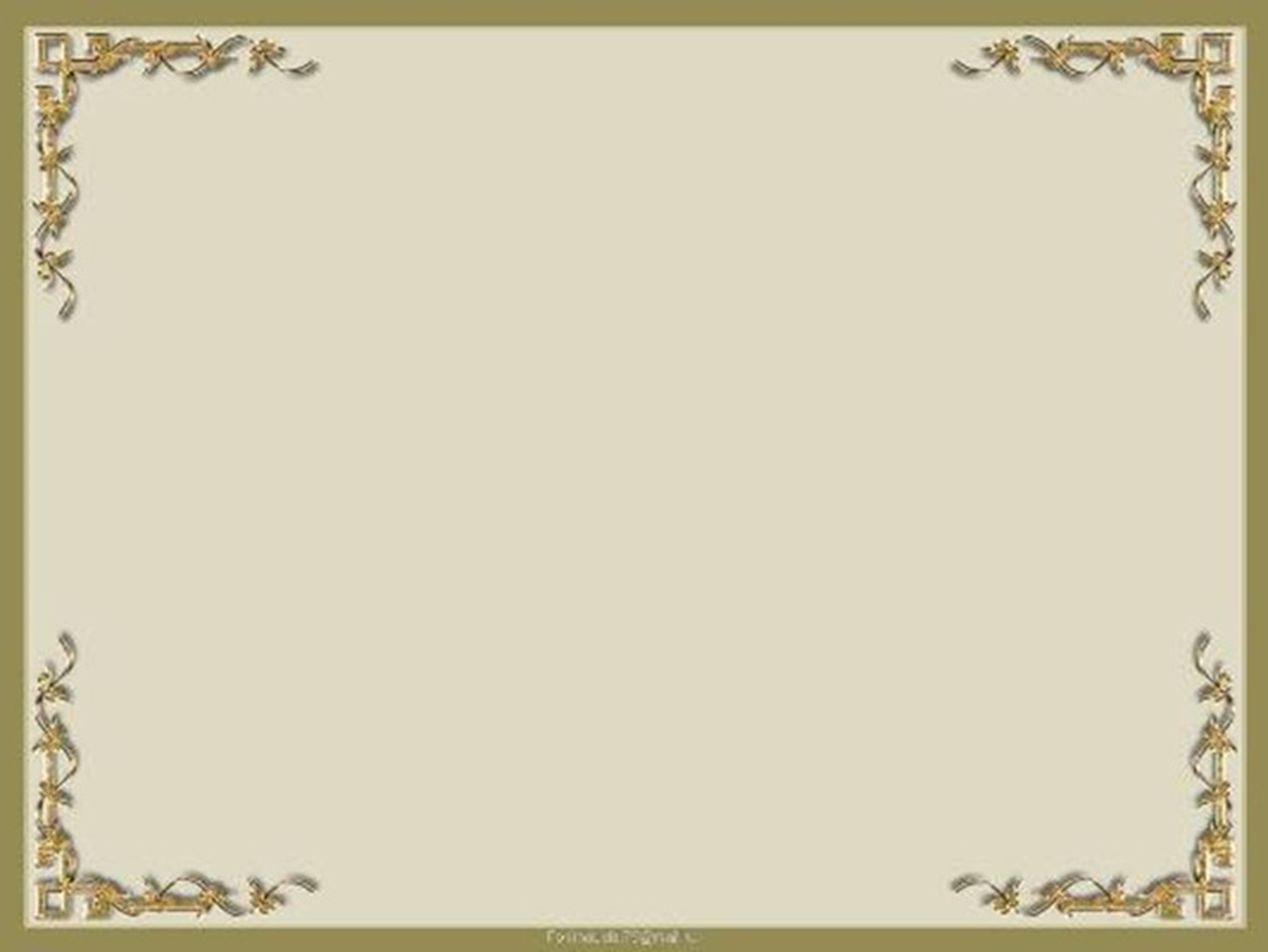 «Минута» и «миг»  как форма времени в творчестве
 Ф.И. Тютчева
Стихотворения «Она сидела на полу», «Еще минута», В разлуке есть…», «Так в жизни есть мгновения…».
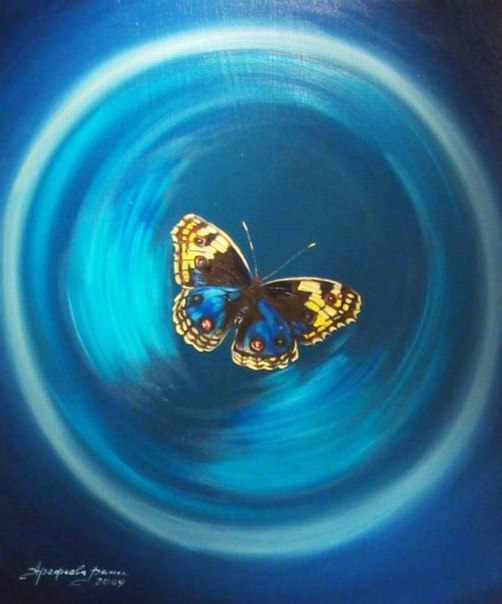 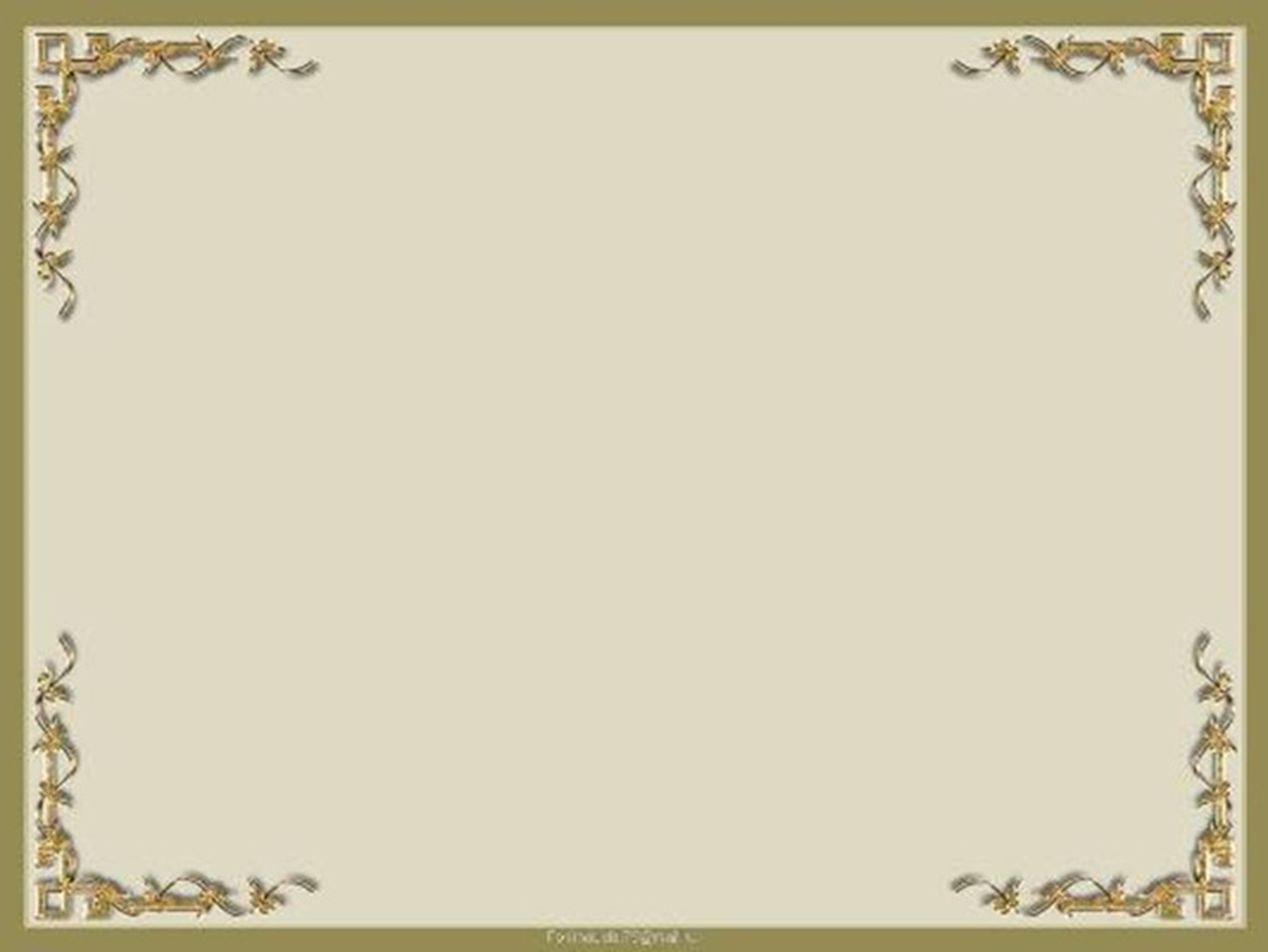 Время как времена года, время суток,  в творчестве Ф.И. Тютчева
Стихотворения «Весенняя гроза», «Зима недаром злится..», «Вечер», «Декабрьское утро», «Полдень».
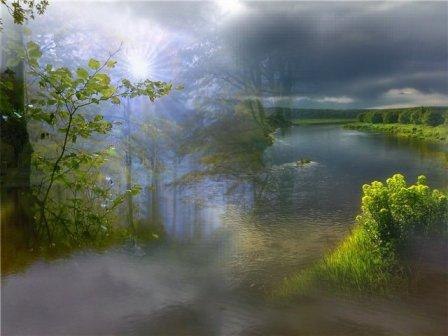 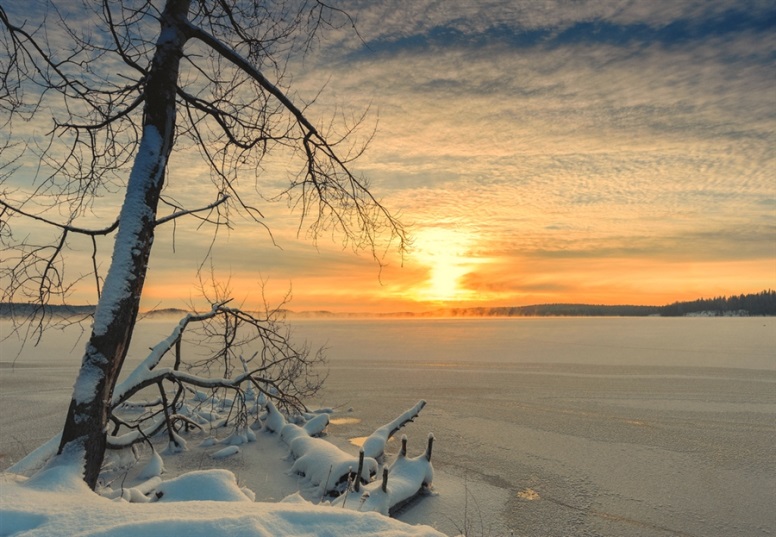 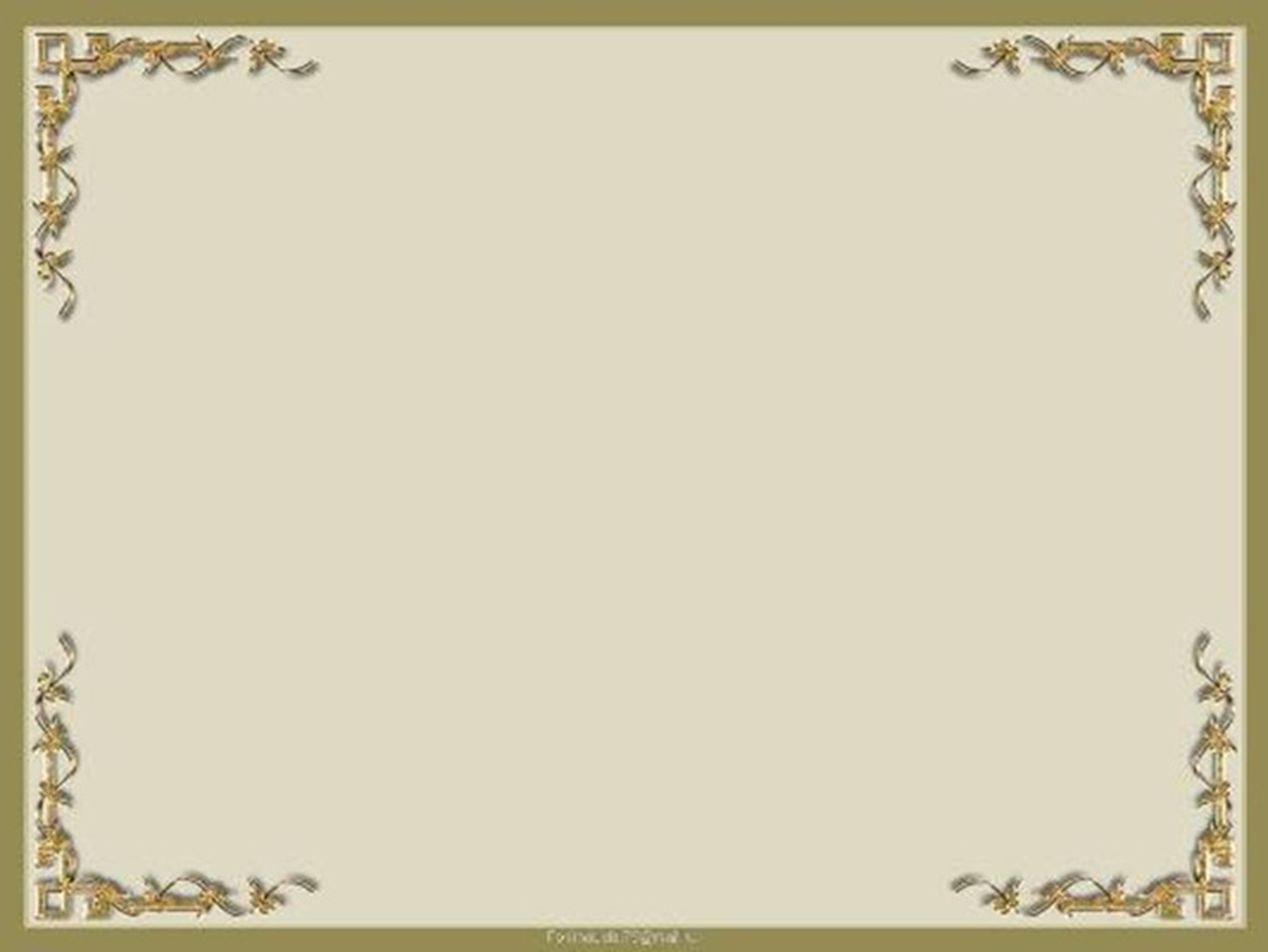 Ночь как философская категория времени в творчестве 
Ф.И. Тютчева
Стихотворения «Проблеск», «Тени сизые», «Тихой ночью».
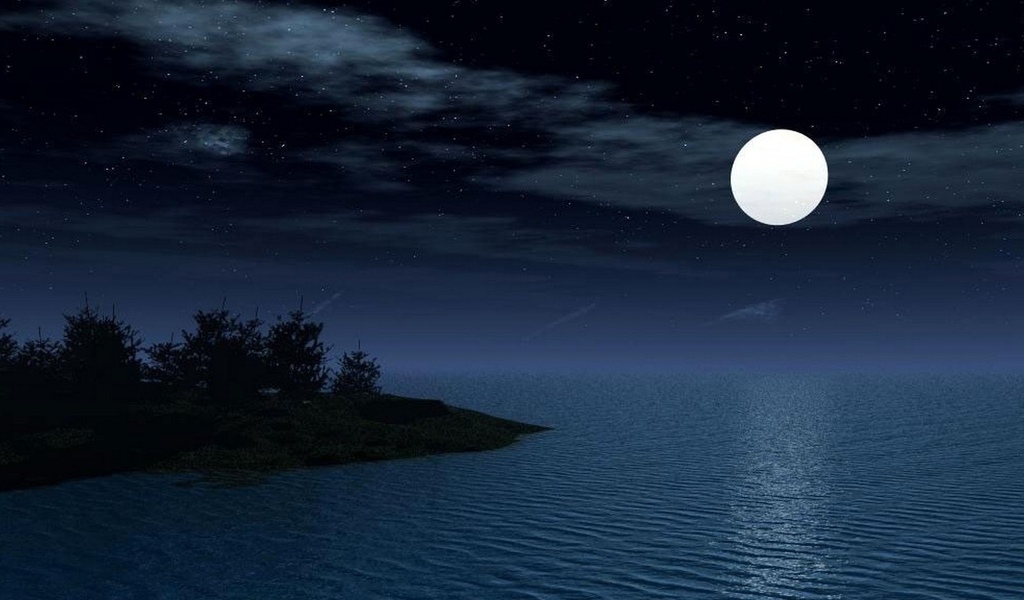 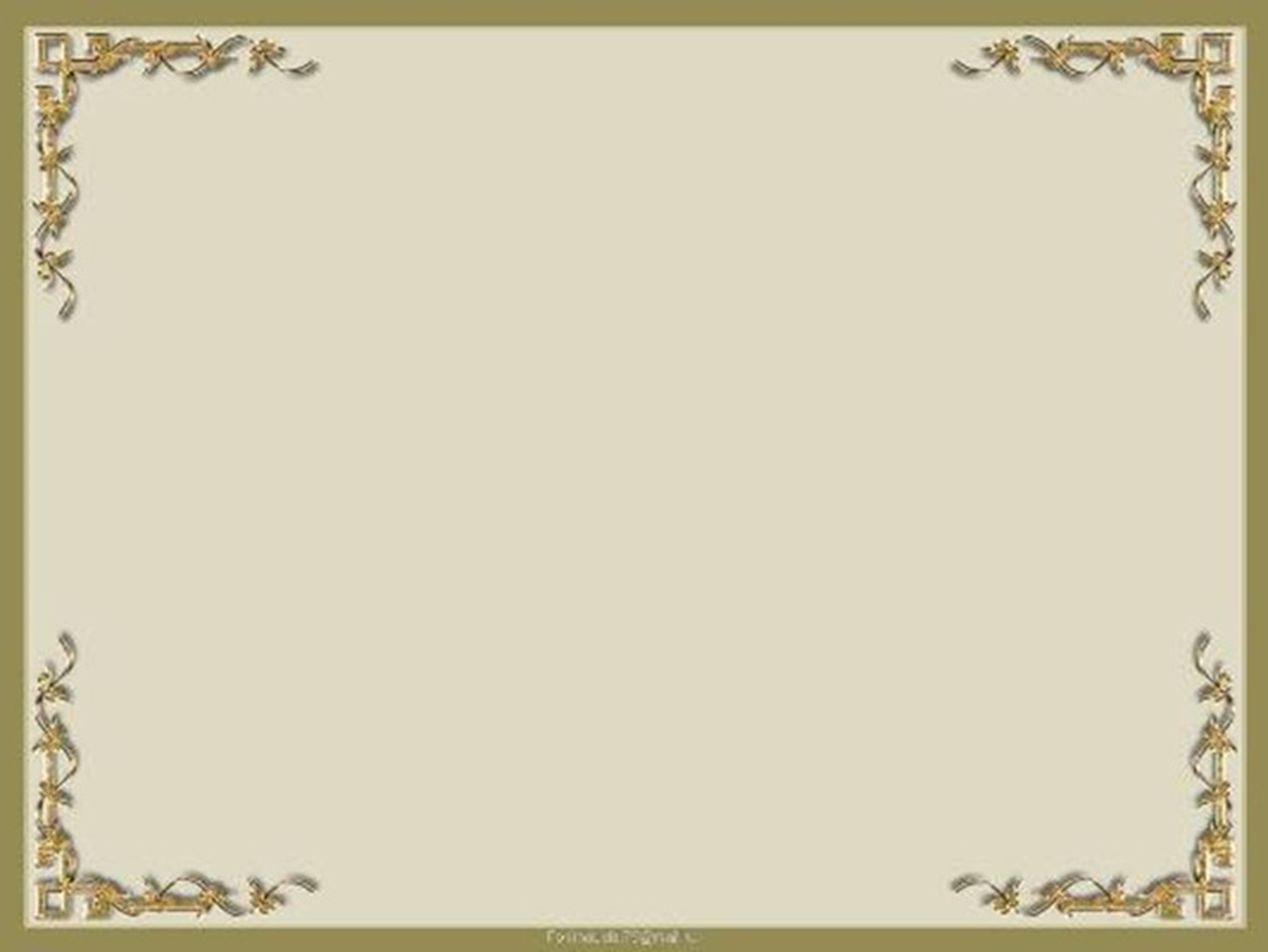 Время как точная дата в творчестве Ф.И. Тютчева
Стихотворения «29-е января 1837», «1-е декабря 1837», «1856», «16 сентября 1834» и другие.
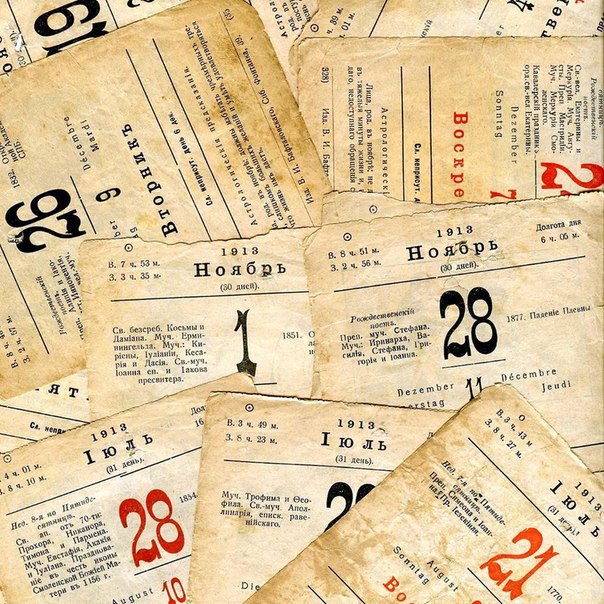 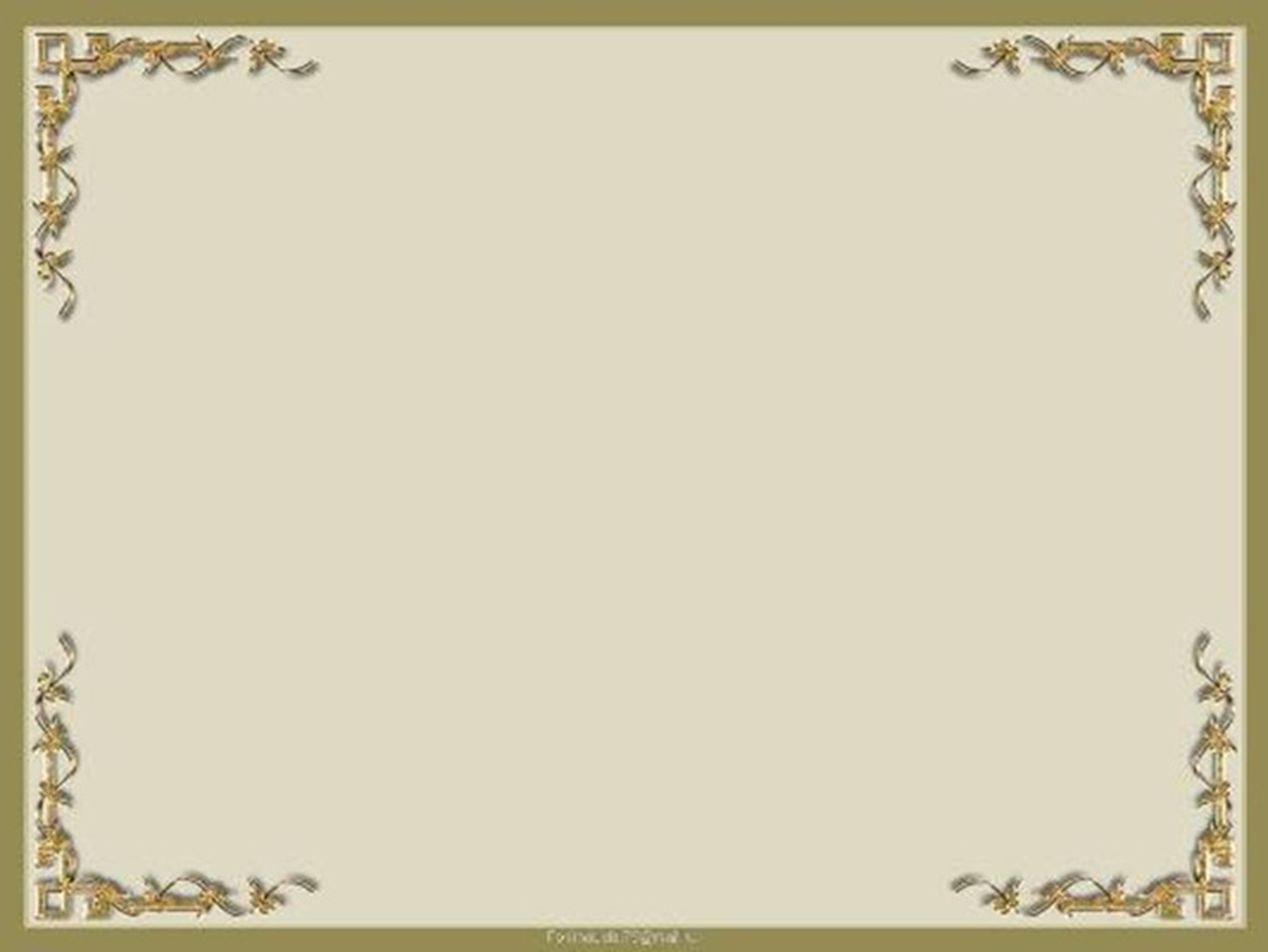 Стихотворение «Наш век»
Не плоть, а дух растлился в наши дни,И человек отчаянно тоскует…Он к свету рвется из ночной тениИ, свет обретши, ропщет и бунтует.
Безверием палим и иссушен,Невыносимое он днесь выносит…И сознает свою погибель он,И жаждет веры… но о ней не просит…
Не скажет ввек, с молитвой и слезой,Как ни скорбит перед замкнутой дверью:«Впусти меня!- Я верю, боже мой!Приди на помощь моему неверью!..»
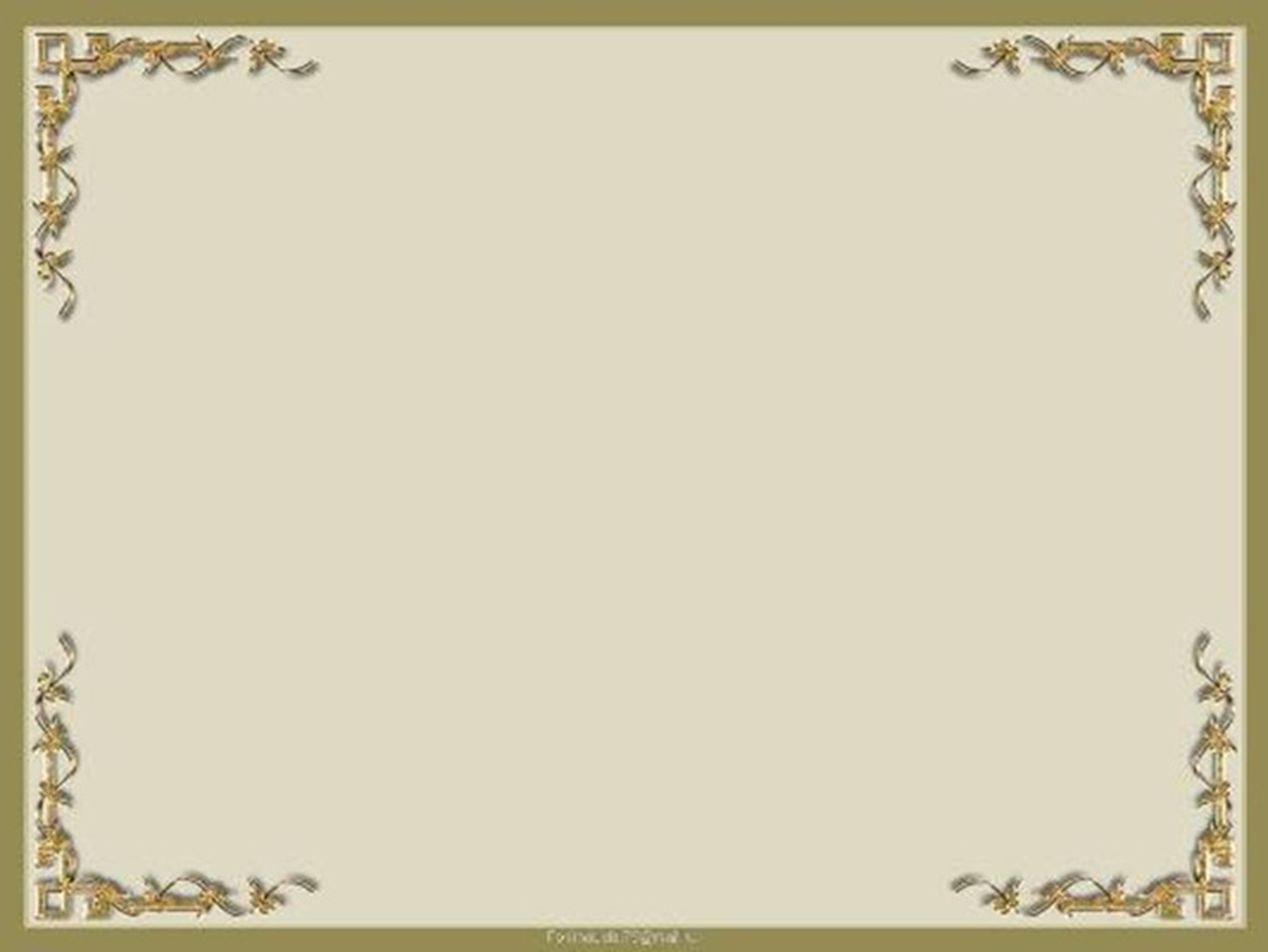 Стихотворение 
«Она сидела на полу…»
Она сидела на полуИ груду писем разбирала,И, как остывшую золу,Брала их в руки и бросала.
Брала знакомые листыИ чудно так на них глядела,Как души смотрят с высотыНа ими брошенное тело…
О, сколько жизни было тут,Невозвратимо пережитой!О, сколько горестных минут,Любви и радости убитой!..
Стоял я молча в сторонеИ пасть готов был на колени,-И страшно грустно стало мне,Как от присущей милой тени.
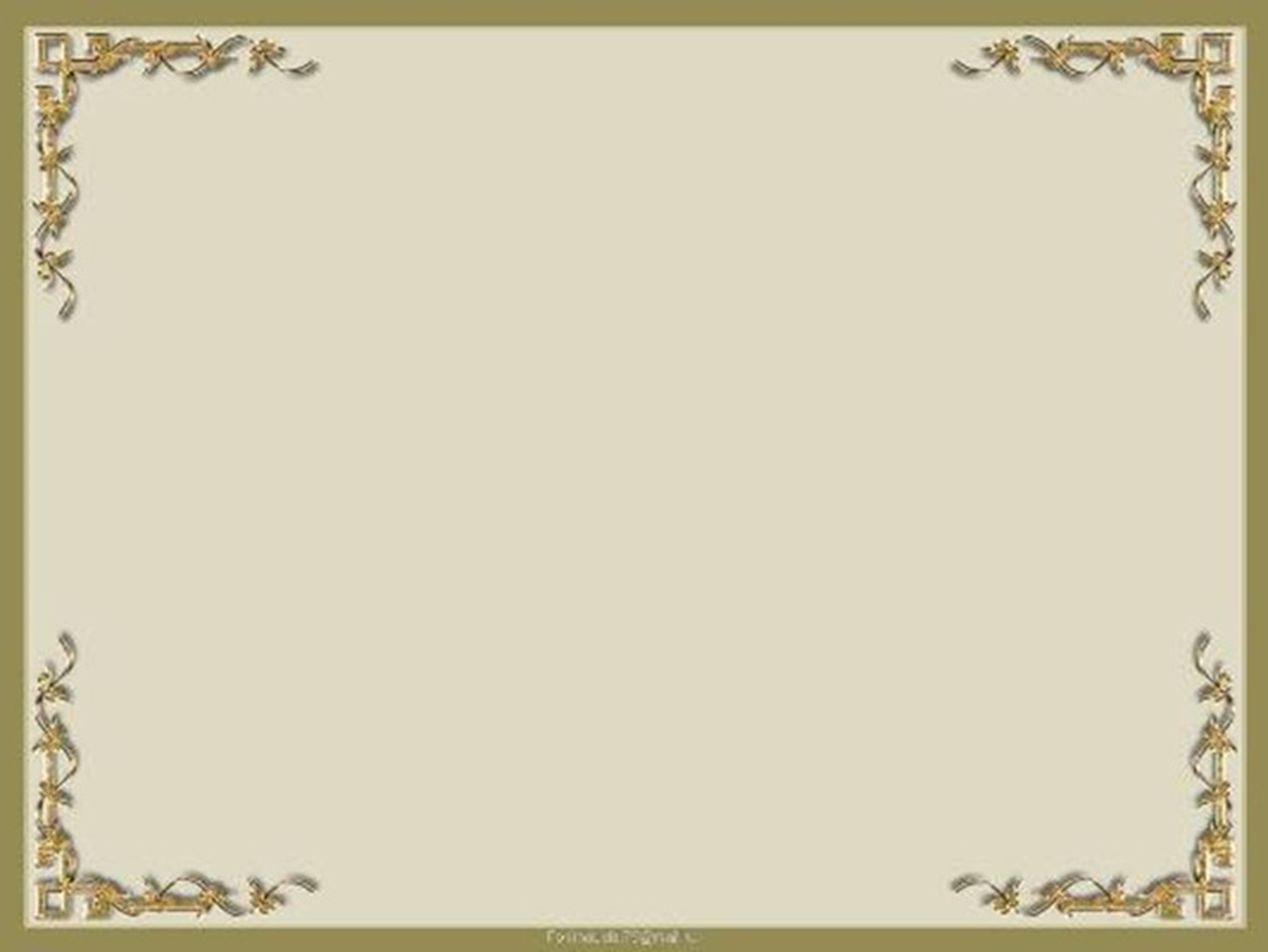 Время в живописи
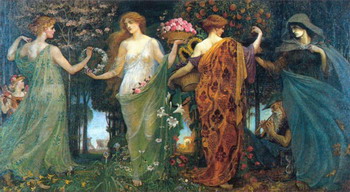 Уолтер Крейн «Маски четырех времен года».
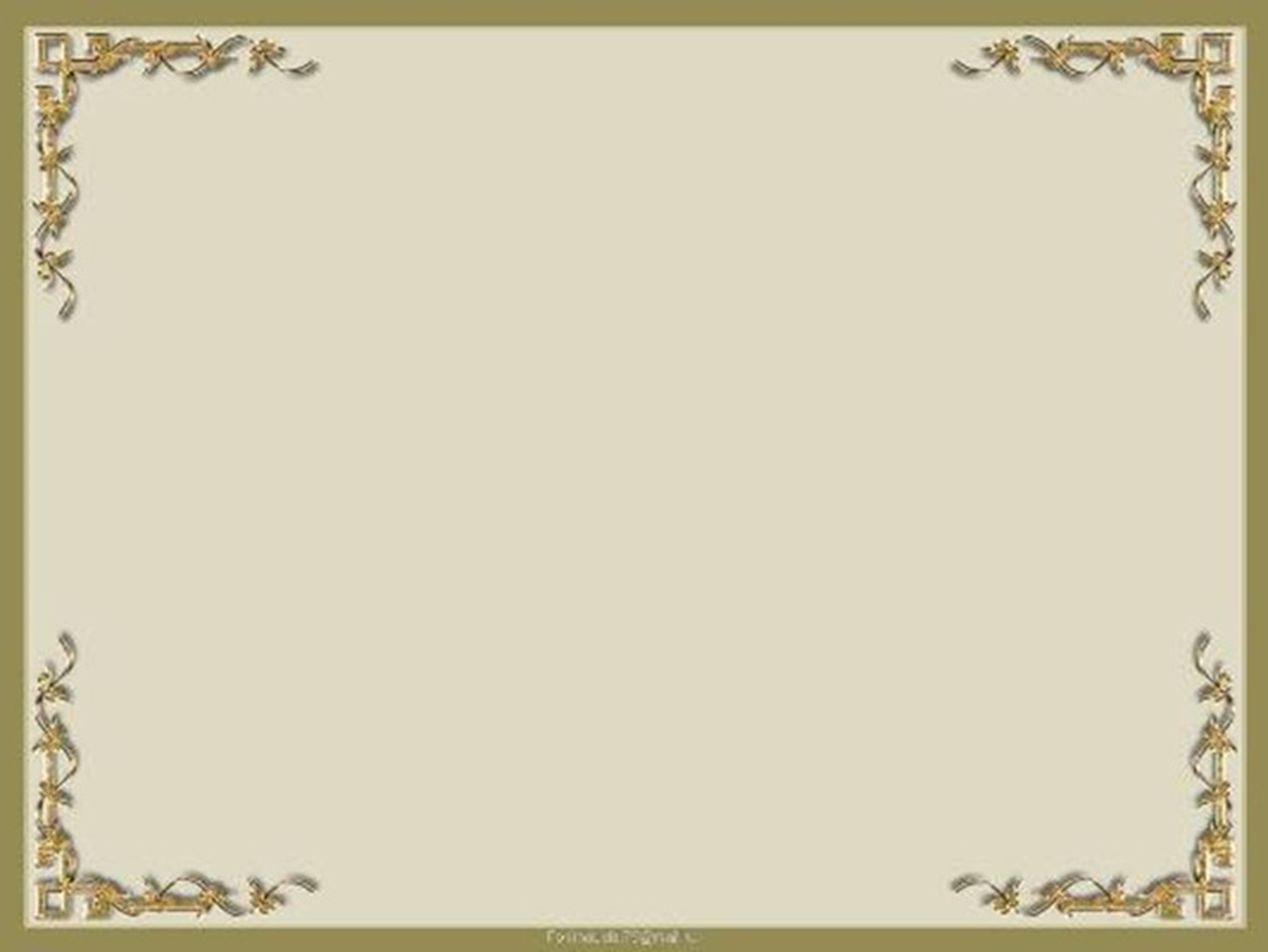 Философия природы в лирике 
Ф.И. Тютчева
Природа — сфинкс. И тем она верней
Своим искусом губит человека
Что, может статься, никакой от века
Загадки нет и не было у ней.
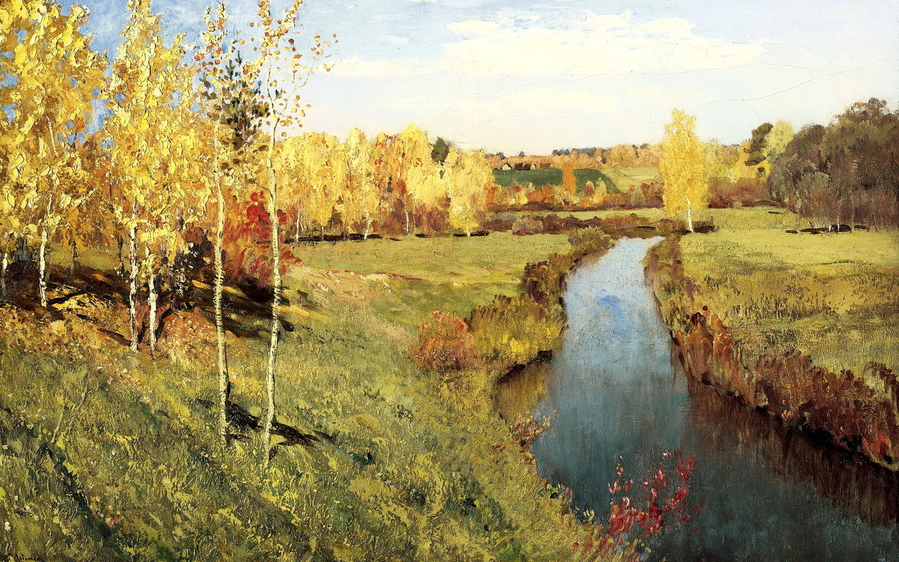 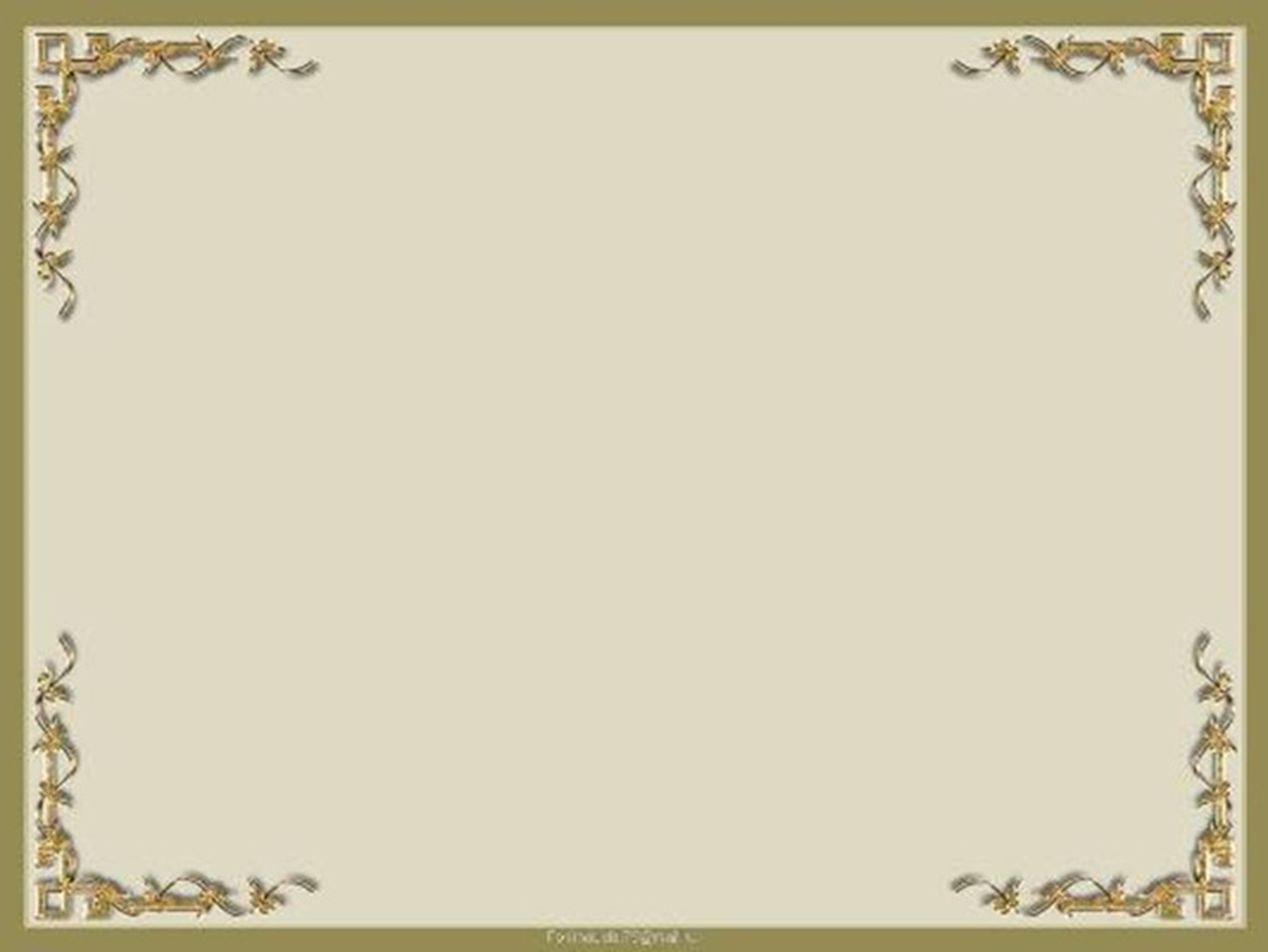 Стихотворение 
«Еще земли печален вид…»
Душа, душа, спала и ты…Но что же вдруг тебя волнует,Твой сон ласкает и целуетИ золотит твои мечты?..Блестят и тают глыбы снега,Блестит лазурь, играет кровь…Или весенняя то нега?..Или то женская любовь?..
Еще земли печален вид,А воздух уж весною дышит,И мертвый в поле стебль колышет,И елей ветви шевелит.Еще природа не проснулась,Но сквозь редеющего снаВесну послышала она,И ей невольно улыбнулась…
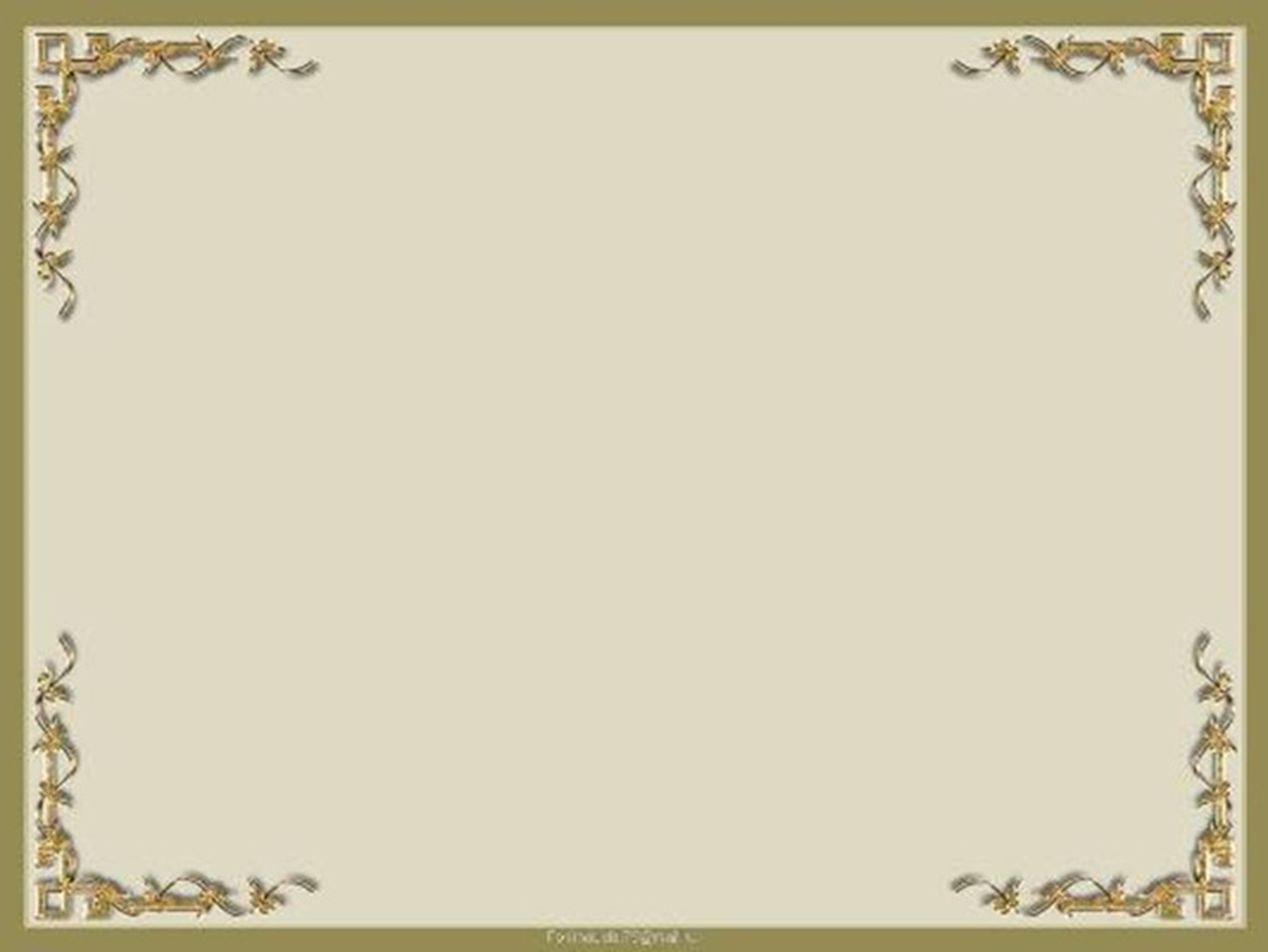 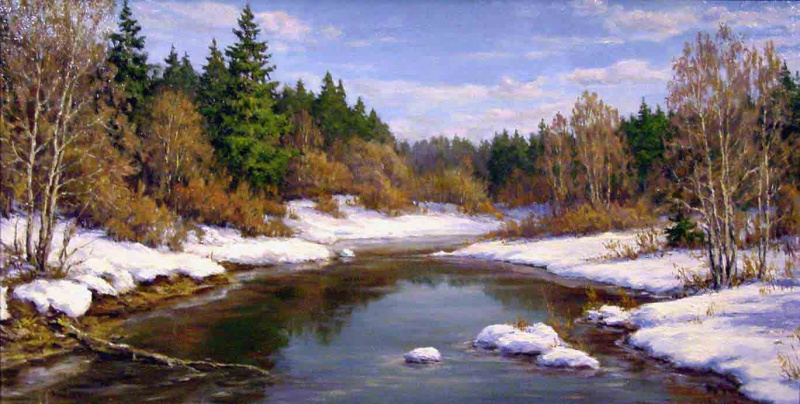 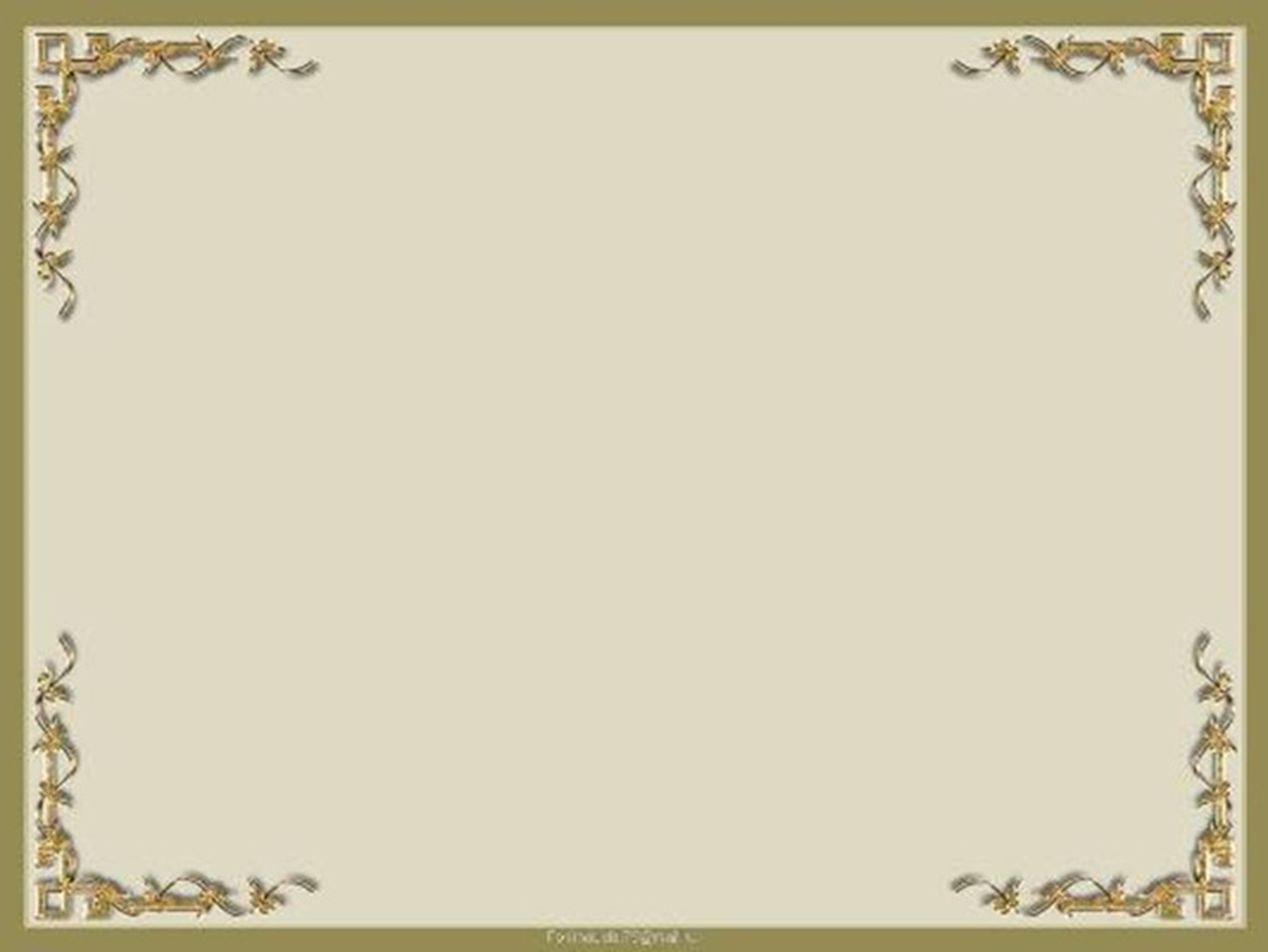 Стихотворение «Фонтан»
О смертной мысли водомет,
О водомет неистощимый!

Какой закон непостижимый
Тебя стремит, тебя мятет?
Как жадно к небу рвешься ты!.
Но длань незримо-роковая
Твой луч упорный, преломляя,
Свергает в брызгах с высоты.
Смотри, как облаком живым
Фонтан сияющий клубится;
Как пламенеет, как дробится
Его на солнце влажный дым.
Лучом поднявшись к небу, он
Коснулся высоты заветной —
И снова пылью огнецветной
Ниспасть на землю осужден.
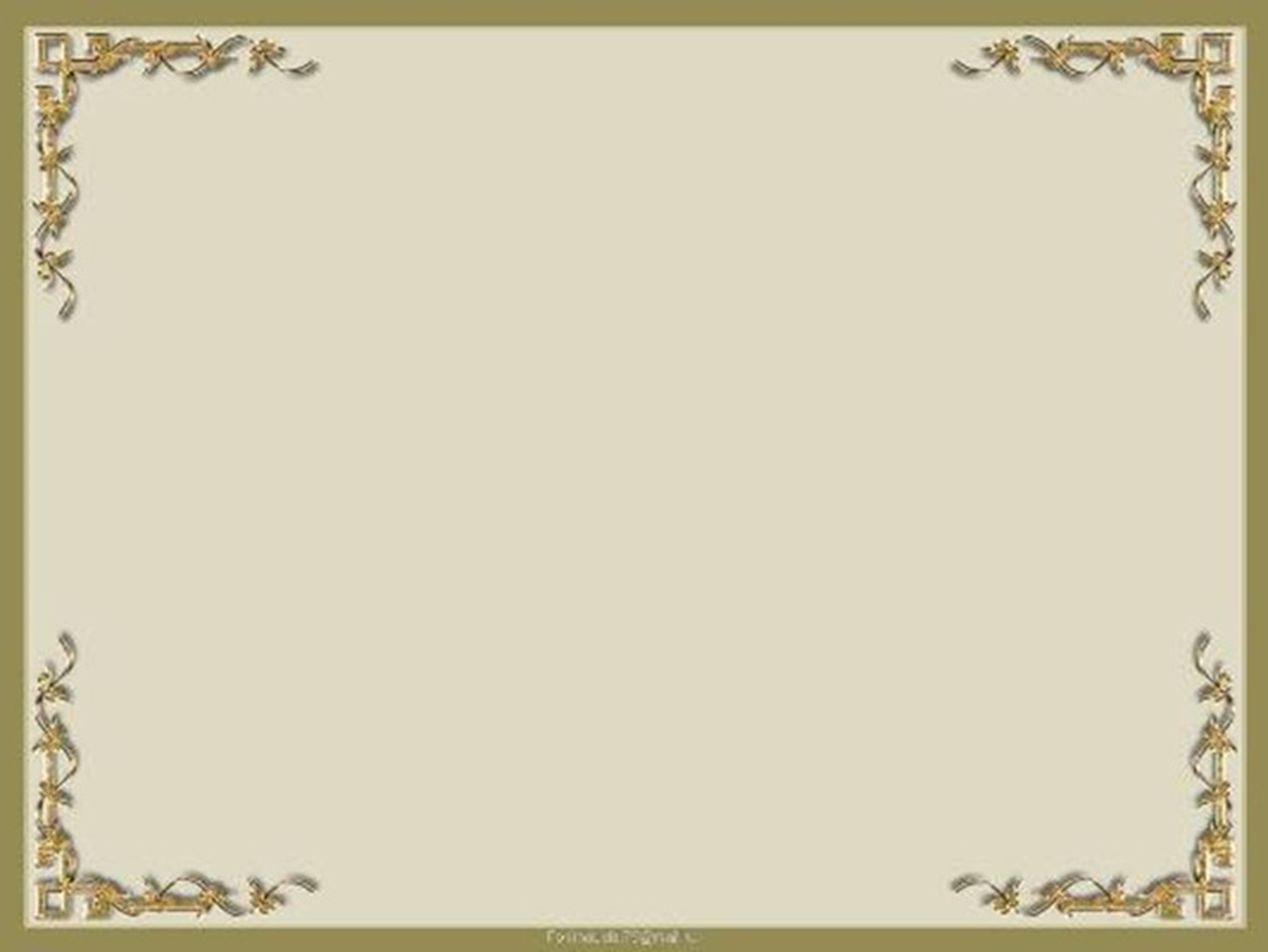 Рефлексия
1. Каким видите Время вы? Продолжите фразу «Время для меня – это…».

2. Какой видите природу вы?